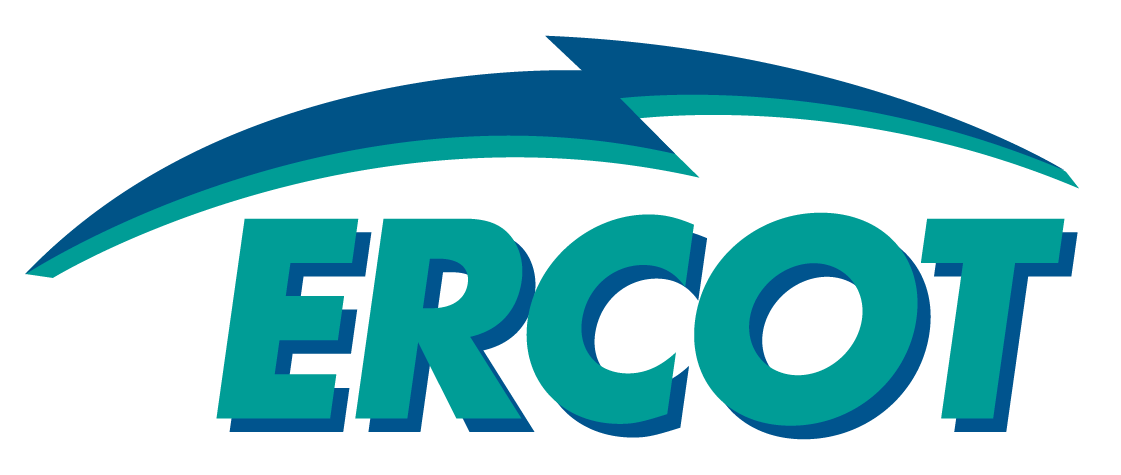 FAST Procurement and Pricing 


May 18, 2015 FAST Workshop
1
Introduction
The PFR and FFR procurement constraints are the same in the FAST and IMM proposals, i.e. equivalency ratio is incorporated into the optimization process for procuring PFR and FFR

The Enhanced 2015-2018 alternative proposal considers the equivalency ratio in determining the initial estimate for AS requirements, but the optimization process assumes that the equivalency ratio is one for all hours (similar to current approach for RRS from Load Resources and Generation Resources)
After DAM submission window closes, ERCOT operator may choose to modify PFR  (and/or FFR) requirements based on expectation of PFR MCPC.
2
Introduction
The following slides describe the pricing and replacement costs associated with the different proposals:
FAST proposal,
IMM proposal (modification to NPRR 018 with introduction of linked energy bids from FFR providers),
Enhanced 2015-2018 Alternative Proposal


Note that the purpose of these slides is to explain the concepts and therefore, as a simplification, do not differentiate between FFR1 and FFR2.
3
FAST Proposal (PFR & FFR)
Stays with the current approach of pricing equivalent FFR MW awards the same as equivalent PFR awards

For example, FFR1, FFR2, awards are valued the same as the corresponding equivalent PFRS awards

In the case of FFR, the ratio (R) determines the equivalence of R MW of PFR to 1 MW of FFR 

If the PFR MCPC reflect opportunity costs, then the corresponding equivalent FFR1, FFR2 MCPCs will also reflect opportunity costs
4
FAST Proposal (PFR & FFR)
Replacement 

If a need arises to replace FFR1,or FFR2 MW responsibility with an equivalent PFR MW responsibility, the cost to replace will be the same, i.e. is consistent with replacing PFR with PFR.

ERCOT is planning to submit comments on NPRR 667 to REMOVE the VOLL cap on FFR MCPC.
If this is accepted, then the FAST proposal ensures that PFR and FFR providers have the same risks in terms of replacement
5
IMM Proposal (PFR & FFR)
Different from the current approach of pricing equivalent AS MW awards the same for equivalent AS types - (closer to NPRR018)
Introduces the concept of a resource specific energy bid from FFR provider to incorporate opportunity costs for energy into FFR pricing
MCPC Price Formation Process:
Execute FAST Proposal MCPC formula for FFR1, and FFR2
Subtract from this the shadow price of the constraint that limits quantities to be procured for FFR1 or total FFR (as applicable), and then…
STOP – Computed MCPCs for FFR1, FFR2 are final

The end result is that FFR1 and FFR2 MCPC will incorporate the opportunity cost for energy if it exists.
Note that in the case where MCPC for FFR1 and/or FFR2 incorporates the opportunity cost, the marginal resource specific linked energy bid will be charged a energy price for cleared amount that is higher than the submitted not-to-exceed bid price for energy consumption
Is the above philosophy applied to other AS (CR2, SR2)?
6
IMM Proposal (PFR & FFR)
Replacement 


If a need arises to replace FFR1, FFR2 MW responsibility with an equivalent PFR MW responsibility, the cost to replace would be  inconsistent with the cost to replace 1 MW of PFR with 1 MW of PFR if:

The shadow price that limits the quantities of FFR to be procured is non-zero in DAM, i.e. the constraint(s) are binding
7
Enhanced 2015-2018 Alternative Proposal (PFR & FFR)
Stays with the current approach of pricing FFR MW awards the same as PFR awards, but assumes an equivalency ratio of one for all hours

For example, FFR1, FFR2, awards are valued the same as the corresponding PFRS awards – MW for MW

If the PFR MCPC reflect opportunity costs, then the corresponding equivalent FFR1, FFR2 MCPCs will also reflect opportunity costs
8
Enhanced 2015-2018 Alternative Proposal (PFR & FFR)
Description
@6:00 AM ERCOT posts PFR and FFR requirements taking into account the equivalency ratio. For example, hour ending X:
PFR_requirement = 1240 MW
FFR_requirement = 1060 MW
Equivalency Ratio (R) = 2.0
Total PFR+FFR requirement in PFR MW is = 1240 + 2.0*1060 = 3360 MW
9
Enhanced 2015-2018 Alternative Proposal (PFR & FFR)
Description (continued)
@10:00 AM, DAM submission window close, 
ERCOT will review the submitted Offers and bids and,
Guesstimate the MCPC for PFR
Determine FFR MW amounts offered below the guesstimated MCPC for PFR. This is the expected MW amount of FFR to be awarded
Determine final total requirements in PFR MW as:
New_Total_PFR_FFR_Req = 
	Original_total_PFR_FFR_req – (R-1)*Expected_FFR_cleared_amount

The DAM optimization process PFR/FFR requirement inputs are modified to procure the original FFR_requirement and the new total PFR+FFR requirement in PFR MW
DAM Procurement constraints are:
Sum(PFR)+Sum(FFR) >=New_Total_PFR_FFR_Req
Sum(FFR) <= FFR_requirement
The MCPC for PFR and FFR is the same and is the shadow price of constraint 5.a) above
10
Enhanced 2015-2018 Alternative Proposal (PFR & FFR)
Description (continued)
For example, at 10:00 AM DAM submission window close, the following offers are in the system:
3000 MW of PFR @10 $/MW
800 MW of FFR @3 $/MW
500 MW of FFR @11 $/MW

ERCOT reviews offers/bids
ERCOT guesstimates the MCPC for PFR/FFR to be $10/MW (based on some adjustment of previous day’s MCPC)
FFR MW expected to clear is 800 = 800 MW FFR
New Total PFR+FFR requirement = 3360  - (2-1)*800 = 2560 MW in PFR MW
Run DAM with total PFR/FFR requirements in PFR MW  to 2560 MW and max FFR allowed to 1060 MW
DAM Procurement constraints are:
Sum(PFR)+Sum(FFR) >=2560
Sum(FFR) <= 1060
The MCPC for PFR and FFR is the same and is the shadow price of constraint 5.a) above
11
Enhanced 2015-2018 Alternative Proposal (PFR & FFR)
Replacement 

If a need arises to replace FFR1,or FFR2 MW responsibility, 1 MW of FFR would need to be replaced by 1 MW of PFR. Thus the cost of replacement would be consistent with being paid the same MCPC in procurement. 
However, if a significant amount of FFR is being replaced, ERCOT may need to procure additional PFR to meet its total PFR requirement since, when R>1, 1 MW FFR replacement by 1 MW PFR results in a shortfall of total PFR.
12
PFR & FFR MCPC Formulas
Note that FFRS is of two types - FFR1 and FFR2
The details of the procurement constraints (in NPRR 667) are:
 Sum(PFR) + R*Sum(FFR1+FFR2) >= Total Requirement in PFR MW terms
Sum(FFR1+FFR2) <= FFR_Total_Requirement
Sum(FFR1) <= FFR1_Requirement
SP = Shadow Price of Constraint
1 Opportunity costs, if present, will be included in the shadow prices
13